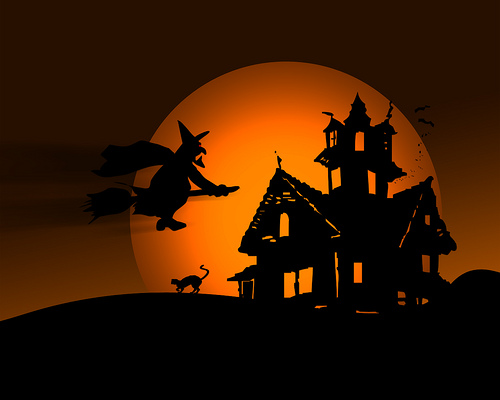 HALLOWEEN VOCABULARY핼러윈 단어
Witch (위치)마녀
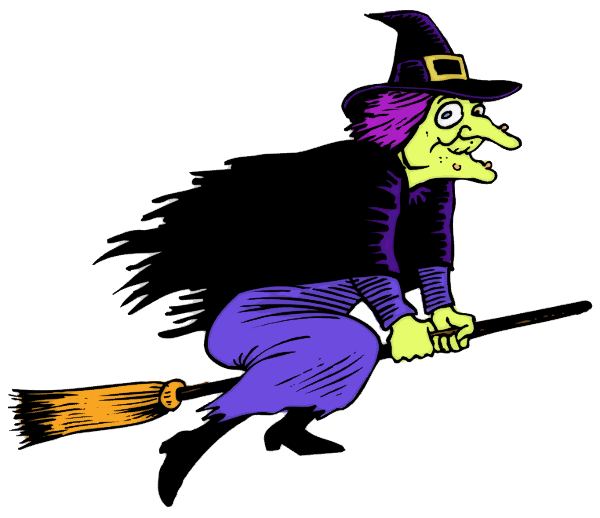 Black cat (블랙 캣)검은 고양이
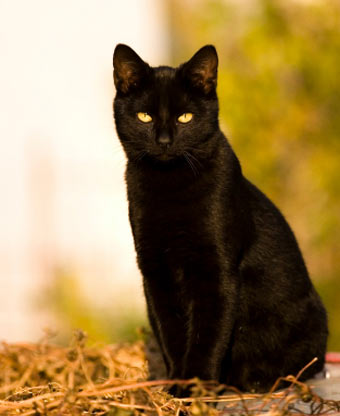 Pumpkin (펌킨)호박
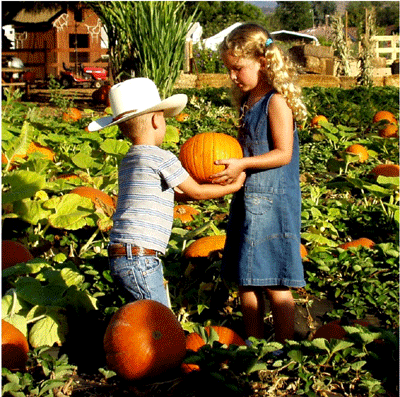 Jack-o-lantern (잭오랜턴)
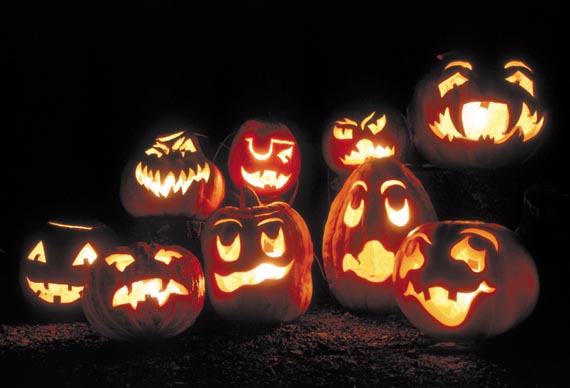 Costume (커스툼)의상
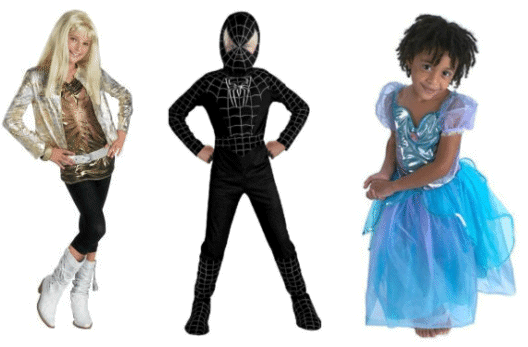 Trick or treat (트릭 오얼  트릿)
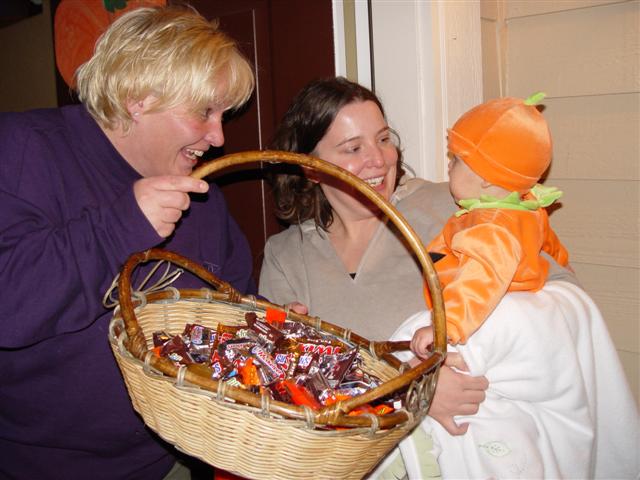 Haunted house (하운티드 하우스)흉가
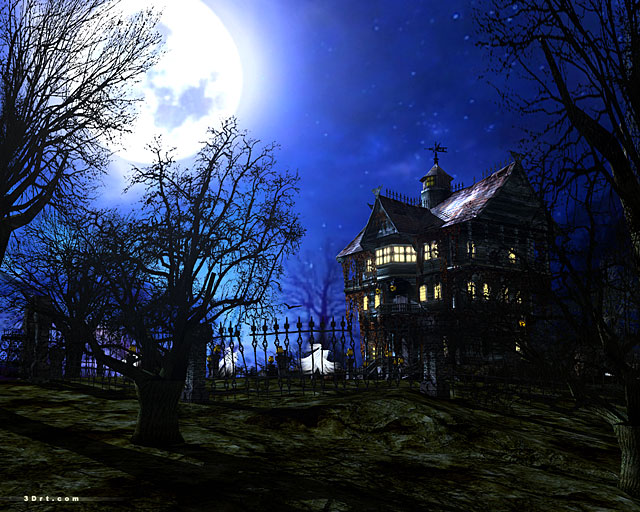 Ghost (고스트)귀신
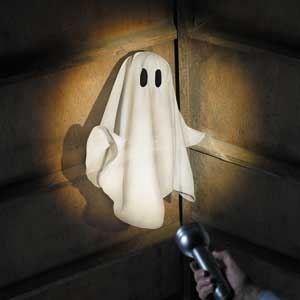 Monster (몬스터)괴물
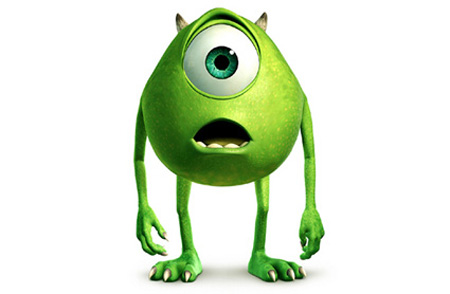 Vampire 뱀파이어
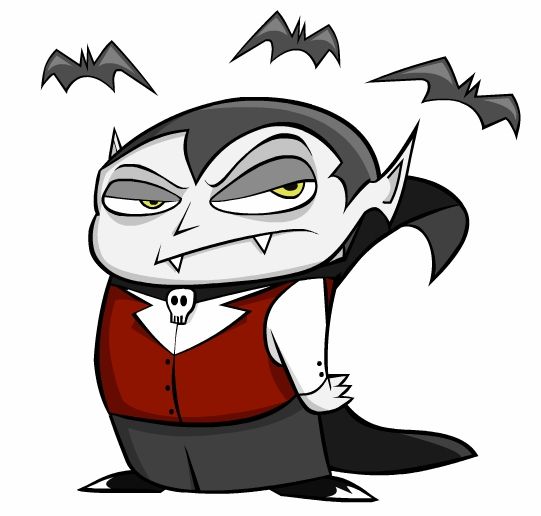 Bat (뱃)박쥐
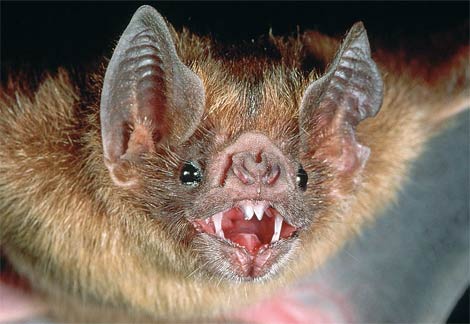 Werewolf (웨얼울프 )늑대 인간
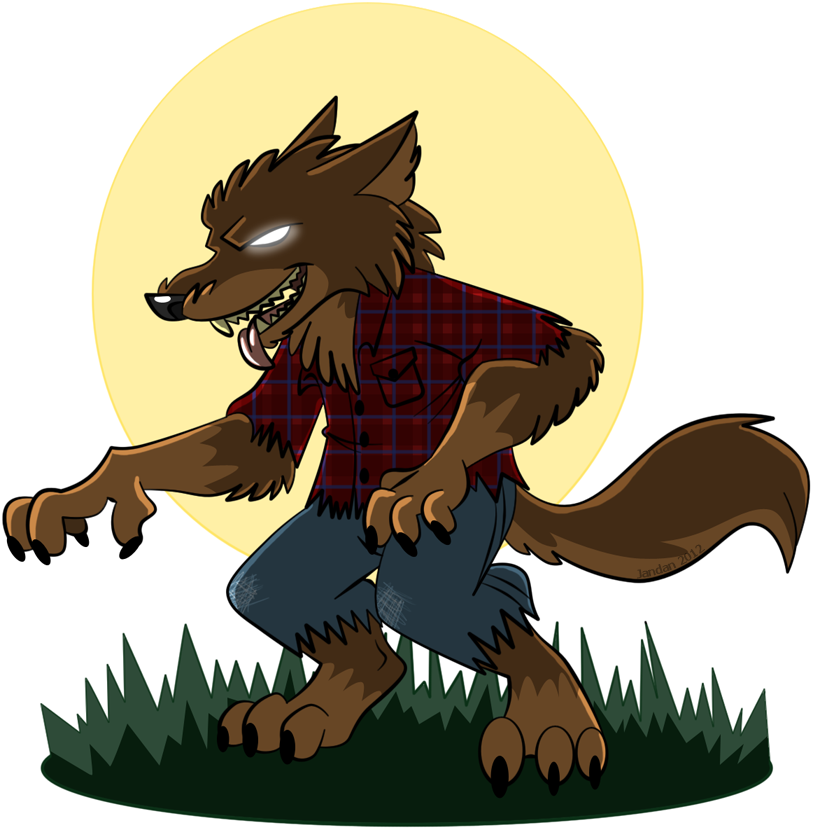 Full moon (풀문)보름달
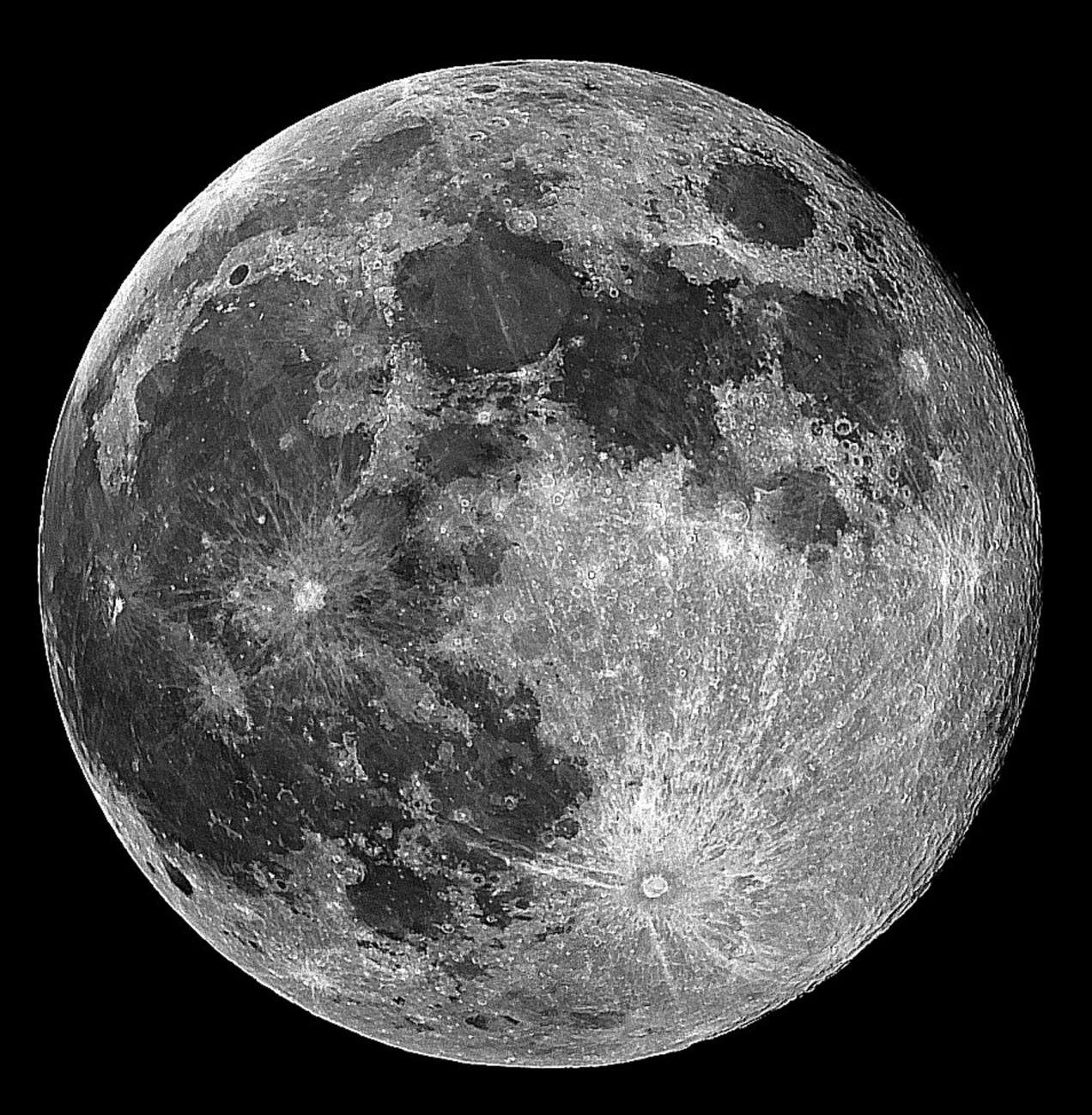 Frankenstein (프랭킨스타인) 프랑켄슈타인
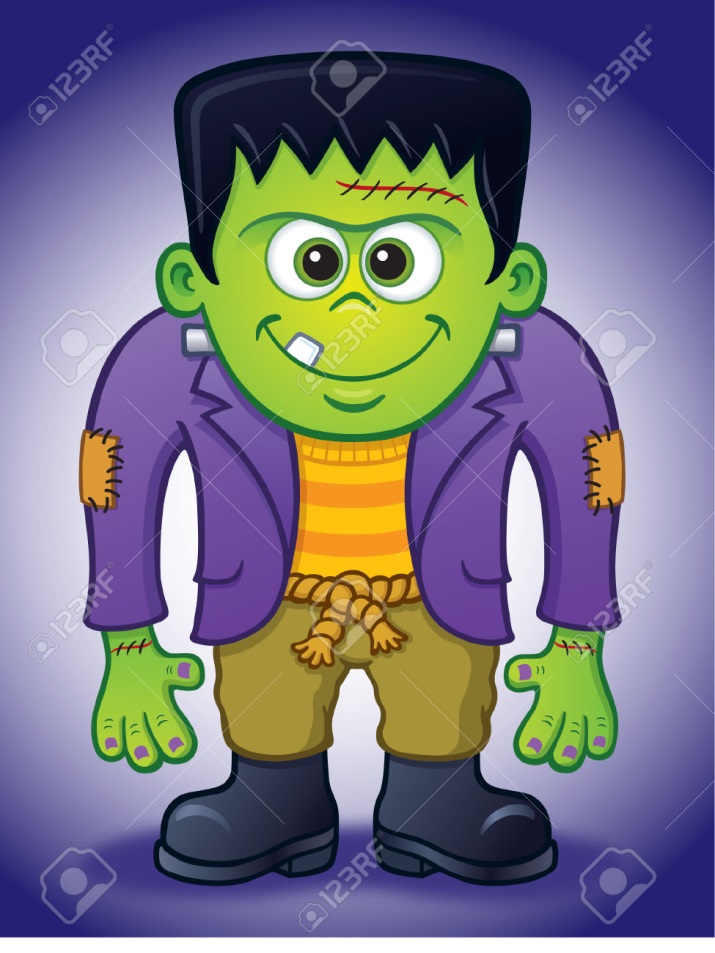 Skeleton (스캘레턴)골격
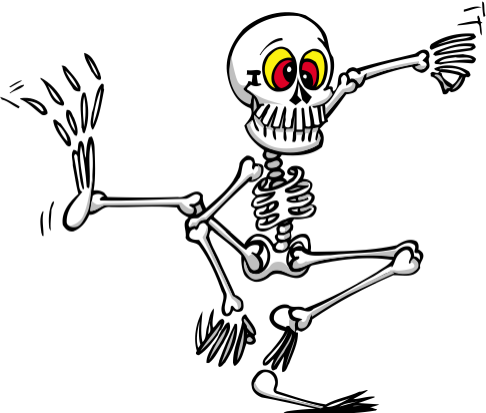 Mummy (머미)미라
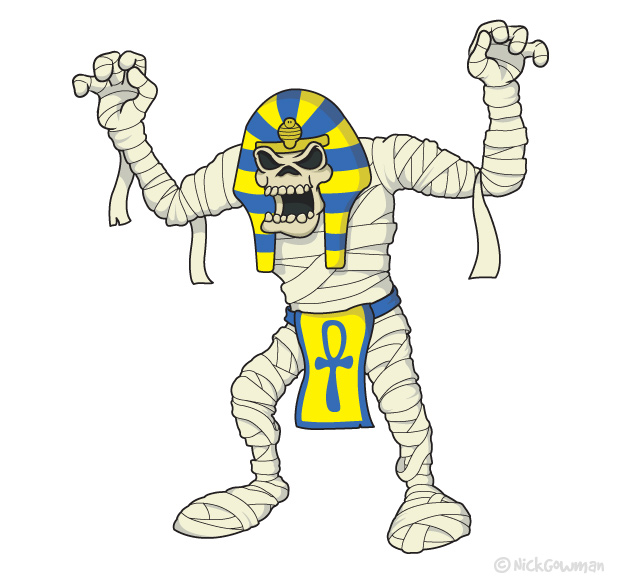 Zombie좀비
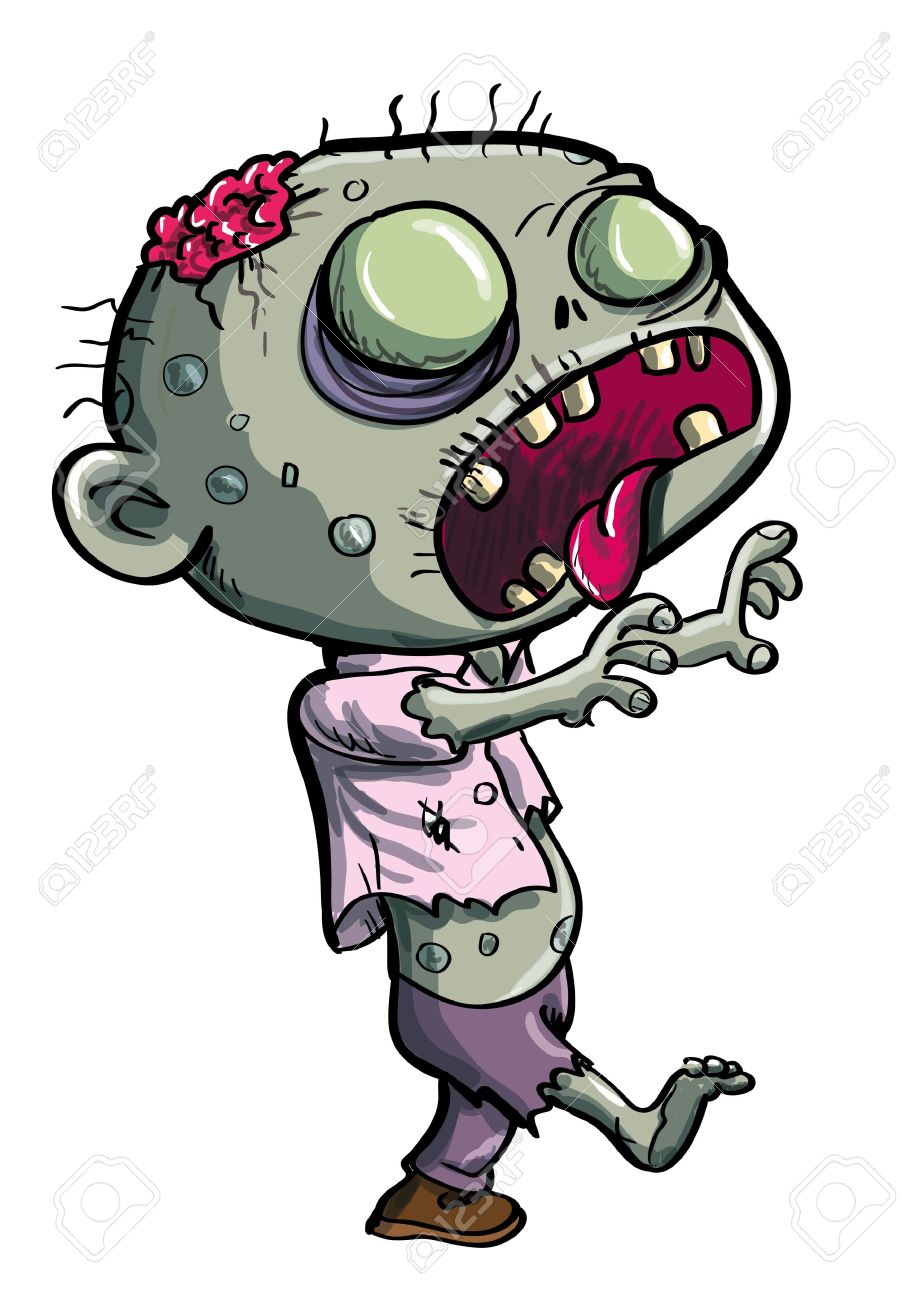 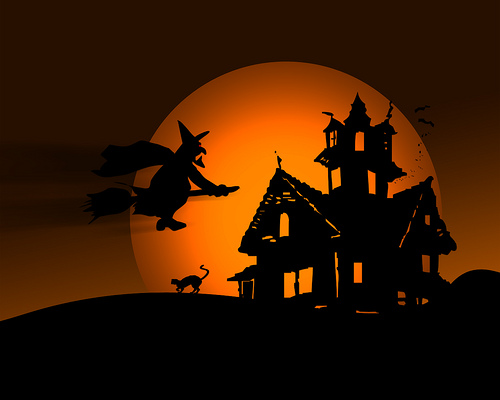 HALLOWEEN CULTURE핼러윈 문화
HALLOWEEN CULTURE핼러윈 문화
Jack-o-Lantern (잭 오 랜턴)
 Trick or Treating (트릭 오얼 트리팅)
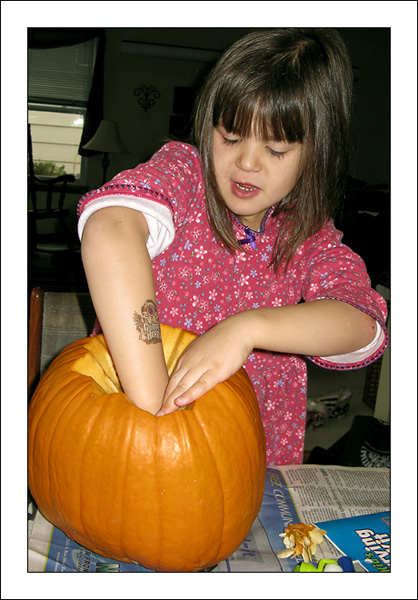 How to Make a 
Jack-o-Lantern
잭오랜턴 만드는 방법
Pumpkin patch (펌킨 패치)
호박 밭
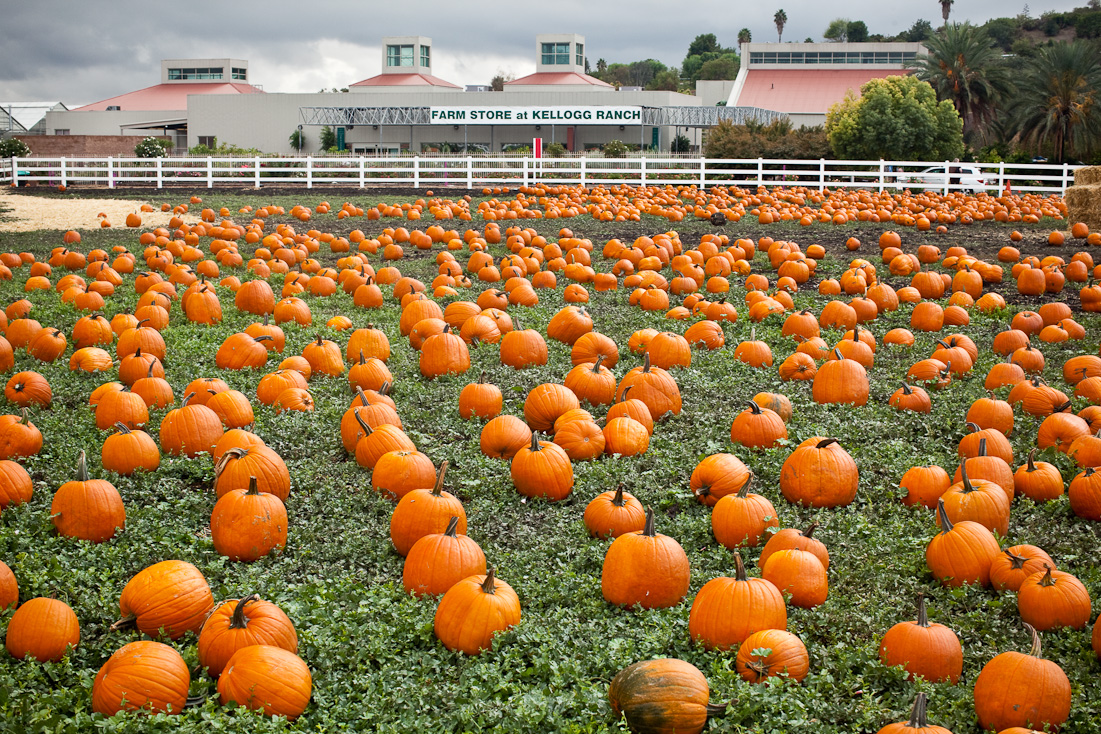 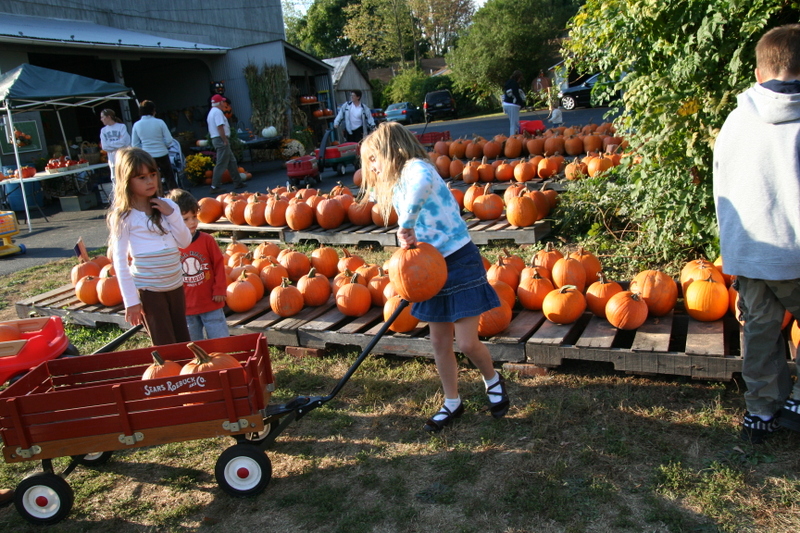 Step 1: 첫째
Choose a pumpkin
호박을 골라요
Step 2: 둘째 
Cut the top off.
호박의 윗부분을  잘라요.
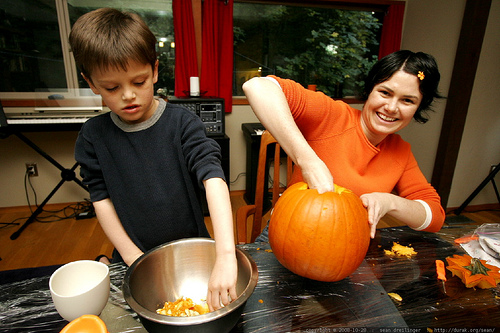 Step 3: 셋째 
Scoop out the insides.
속을 퍼내요.
Step 4: 넷째 
Make a face
얼굴을 만들어요
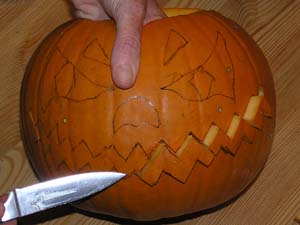 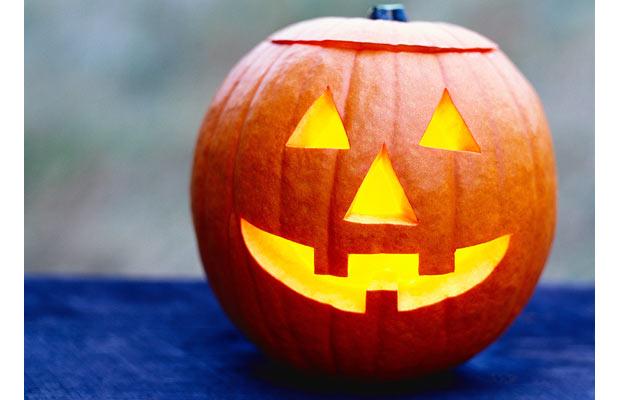 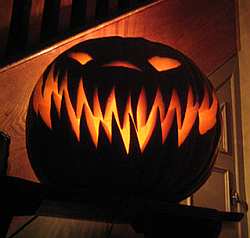 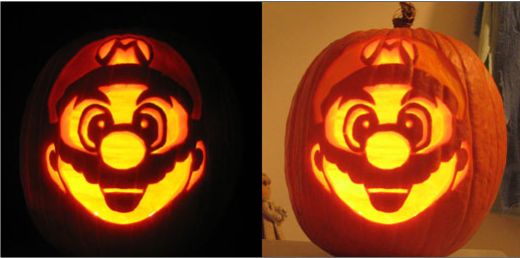 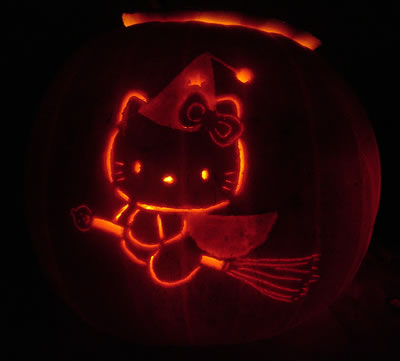 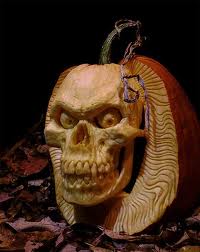 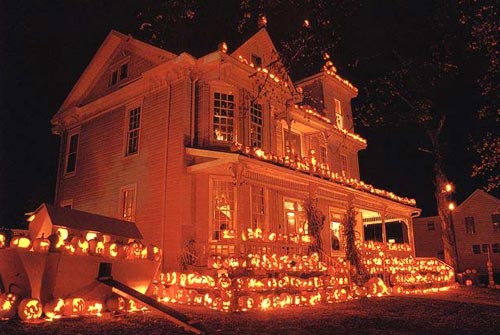 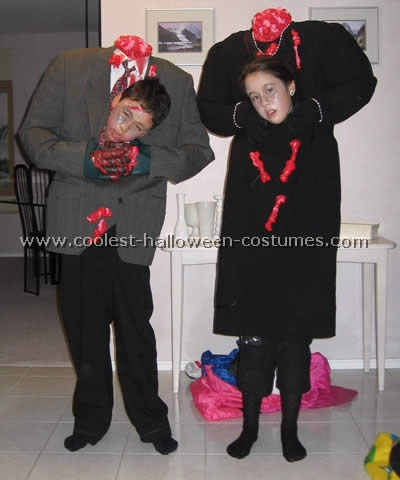 How to go
Trick or Treating
트릭 오얼 트리팅 방법
Step 1: 첫째 
Decorate your house
집을 장식해요.
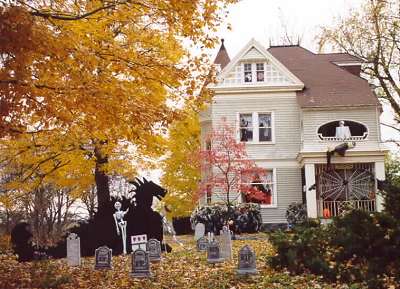 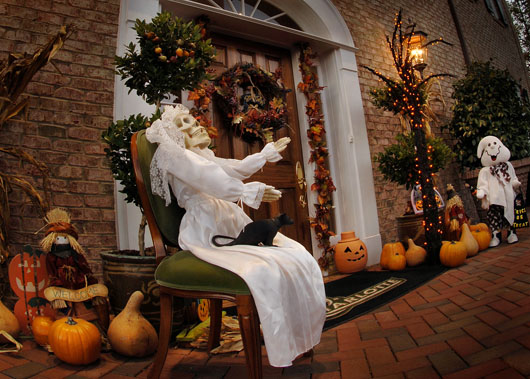 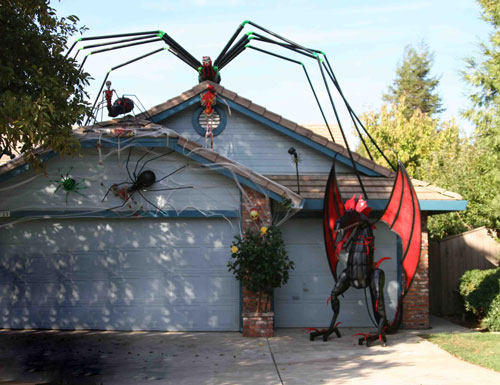 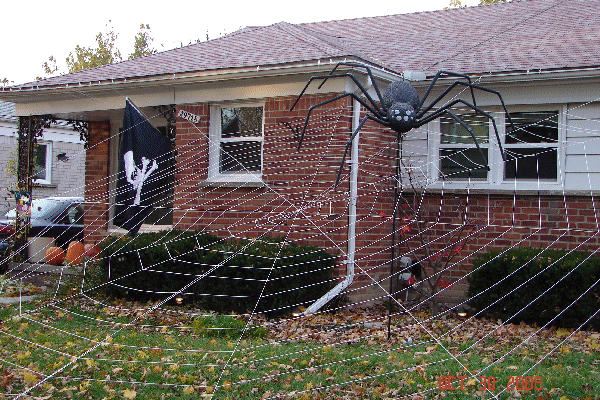 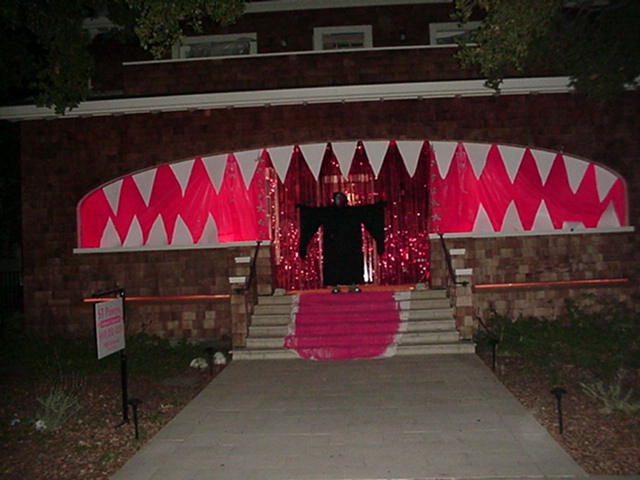 Step 2: 둘째
Make or buy a costume.
의상을 만들거나 사요.
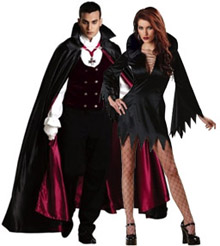 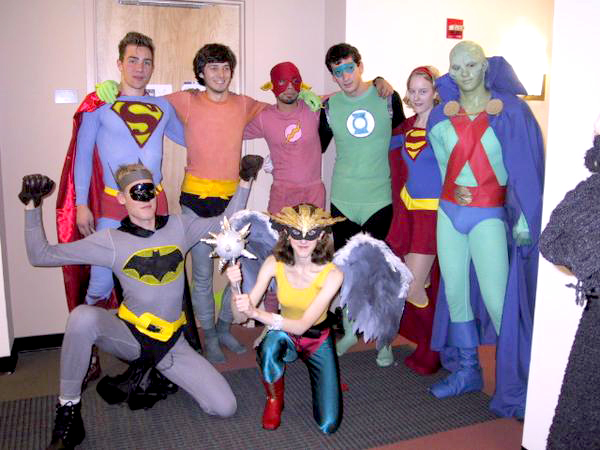 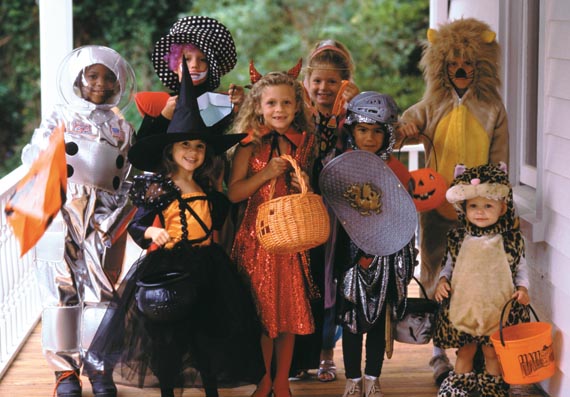 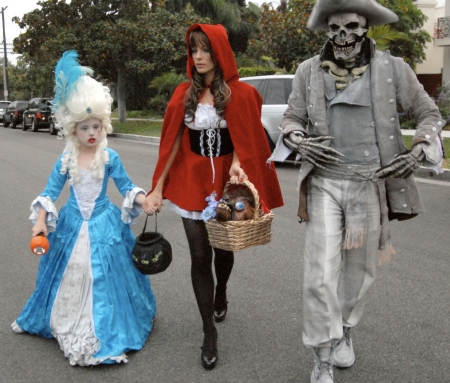 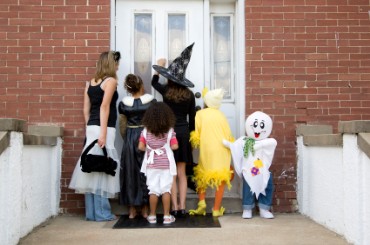 Step 3: 셋째
Go to a neighbor’s house.
이웃 집을 방문해요.
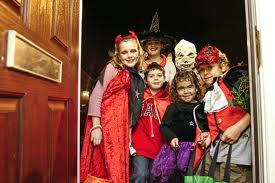 “Trick or treat!”
“트릭 오얼 트릿!”
Step 4:
넷째
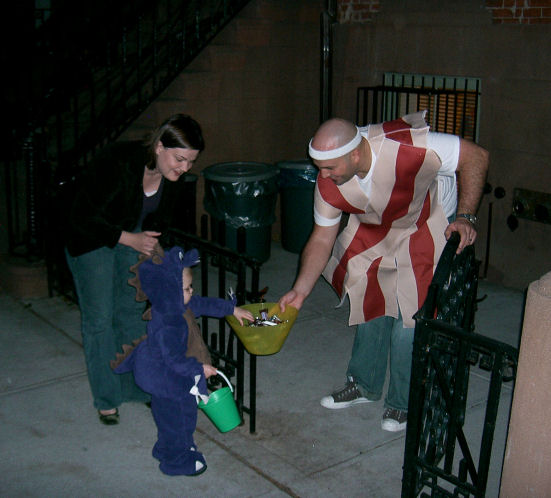 Step 5: 다섯째 
Receive candy.
사탕을 받아요~~
What if you don’t get a TREAT?만약 사탕을 못 받으면…?
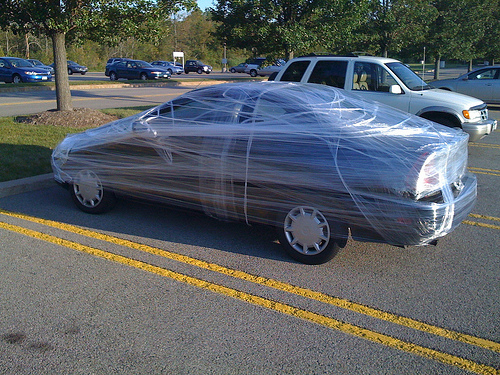 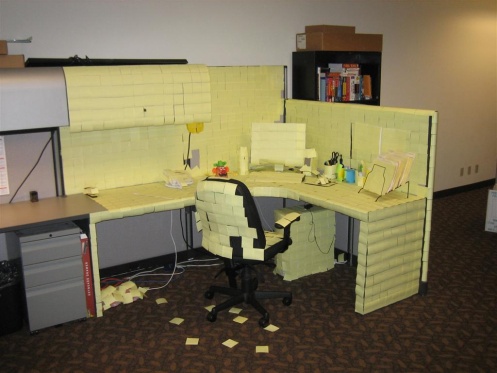 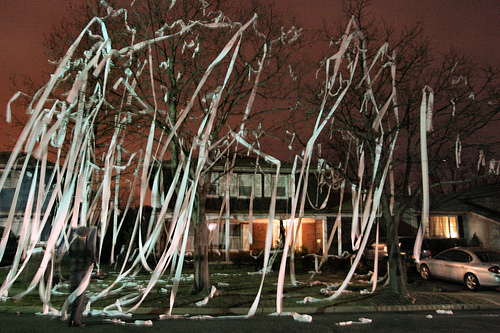 Happy Halloween!!!!
(October 31st)

해피 핼러윈! 
(10월 31일)
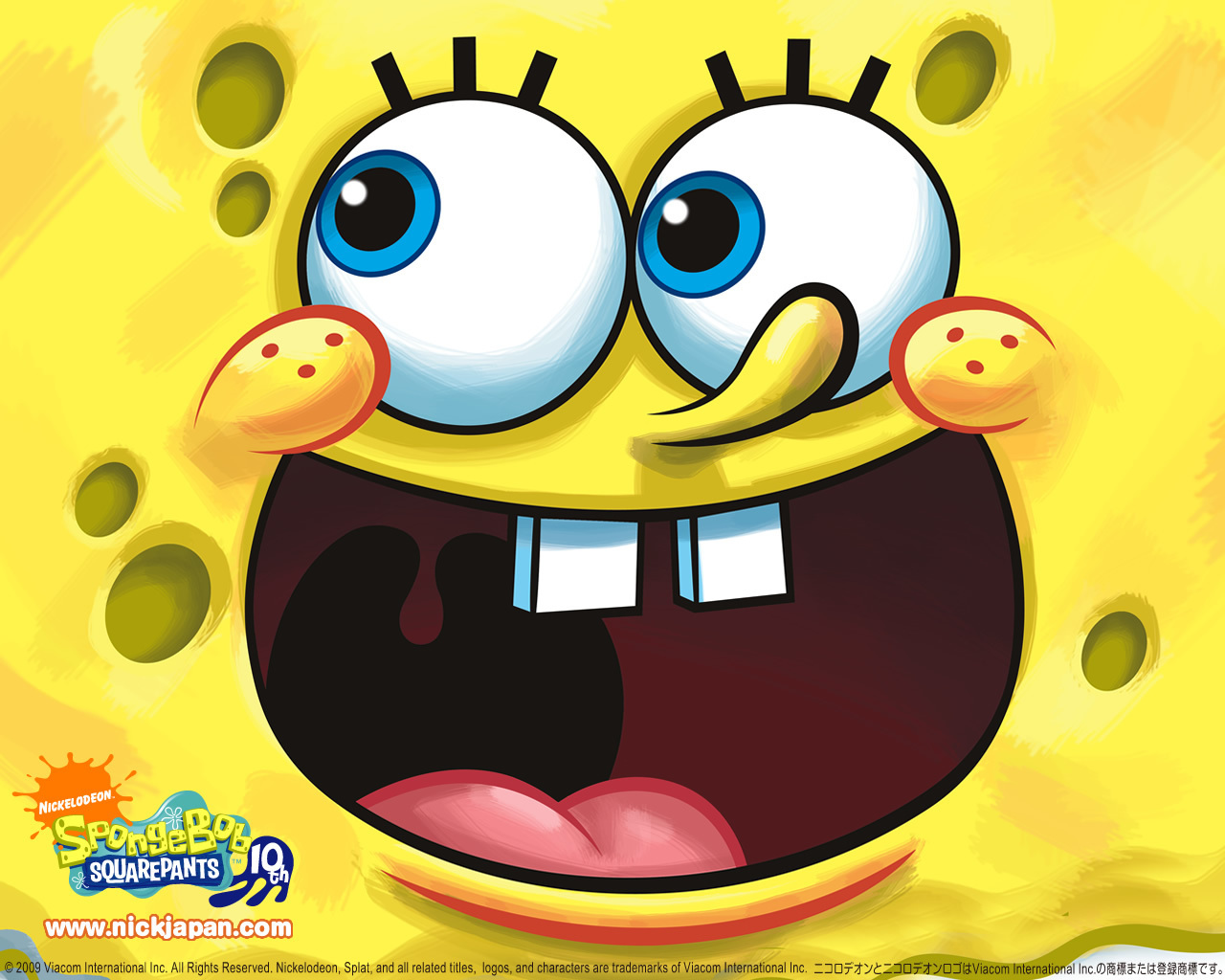 Let’s watch Spongebob~
http://tvpot.daum.net/mypot/View.do?ownerid=CKF.F7ciT1g0&playlistid=4479441&clipid=60530599
[Speaker Notes: Spongebob
11:02
S01, EP13a Scaredy Pants]
Let’s Make Halloween paper plates!
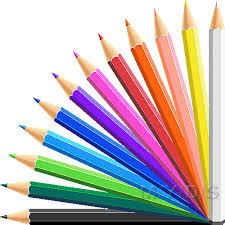 [Speaker Notes: Play some Halloween music during the craft! ^-^
https://www.youtube.com/playlist?list=PLbSnYZ9hRa3MJECJmqZzVx1WRKChlnN5X]
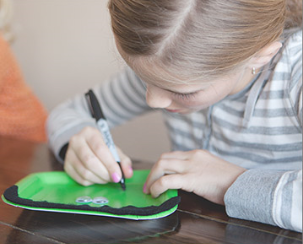 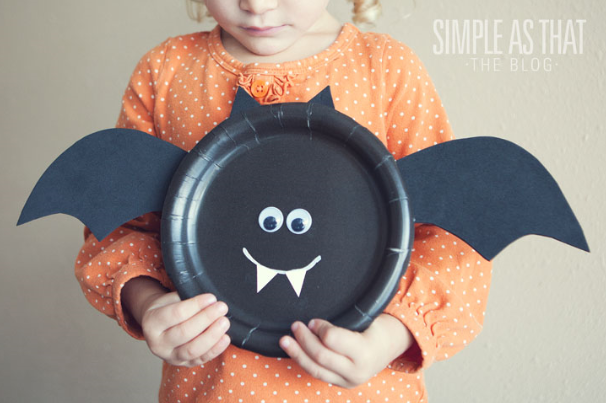 When you’re finished…
Come to me with your plate, and say “Trick or Treat!” I’ll give you some candy ^^ 
   만든 접시를 가지고 와서 “트릭 오얼 트릿”    
   이라고 하세요! 
   사탕을 받을 수 있어요 ^^
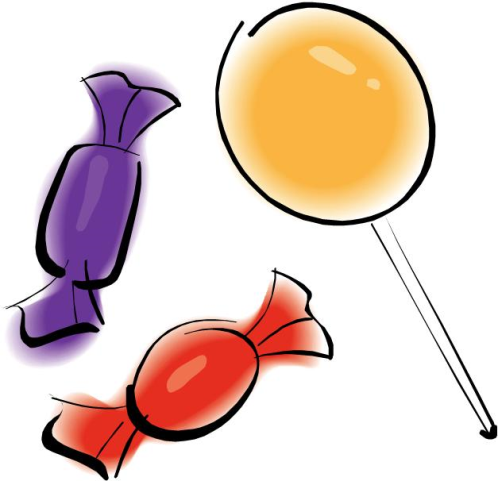